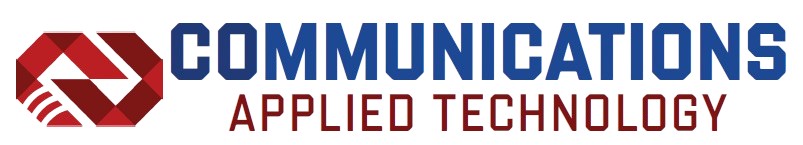 D-AMCVIS: Tactical Vehicle Communication
Advanced, Multi-Crew Vehicle Intercom Systems
Secure Multichannel Communication for Extreme Environments
Designed, manufactured in the USA
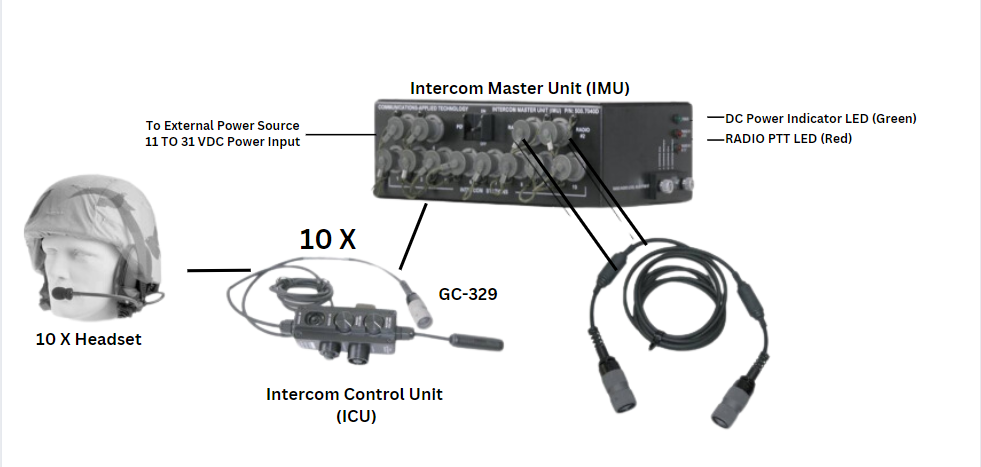 The Digital Advanced Multichannel Vehicle Intercom System (D-AMCVIS) 
is the trusted communication solution for military, security, and tactical vehicles. 
Designed for resilience, flexibility, and adaptability, 
it provides unmatched reliability in mission-critical operations.
Designed and Manufactured in the USA
Digital Controlled ICU
Key Features
System Components
-   Intercom Master Unit (IMU): Links crew members and radios.
Intercom Control Unit (ICU): Intuitive controls for listening levels and P-T-T.
Optional Add-Ons: 
Advanced Noise Reduction Headsets
 Radio Bridging Circuit.
Low Profile, 5-Crewman Configuration
- Includes IMU and five ICUs.
- Seamless radio interoperability without requiring a computer.
- Robust radio interface cables for commercial and military radios.
Operational Benefits
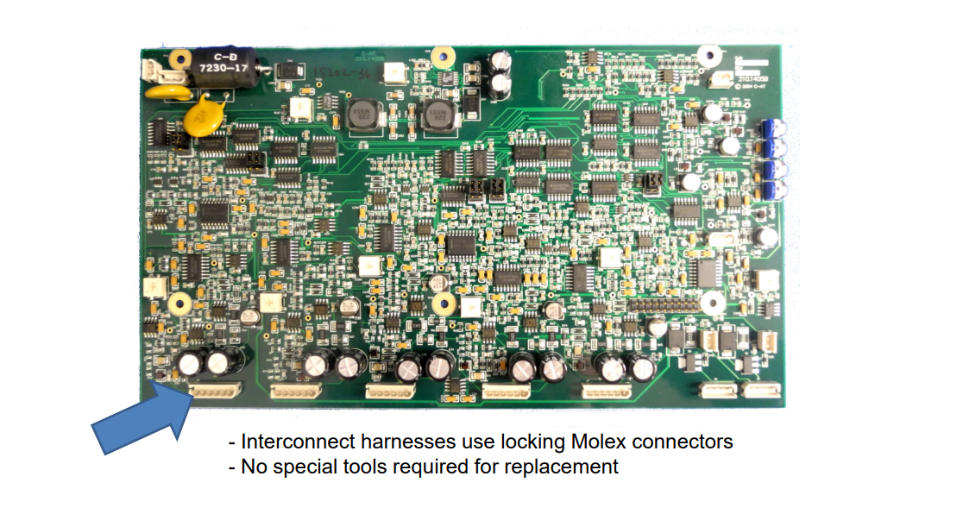 Field Repairable
Mounting Options
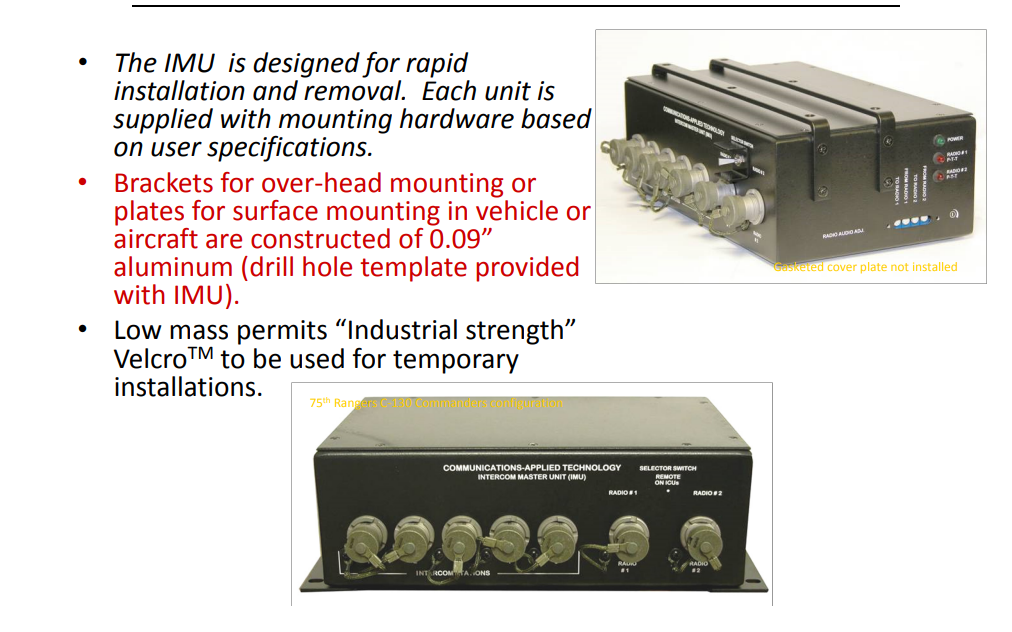 AMCVIS w/ICRI =   Compatibility
Radio Agnostic

Integrates public safety/military radios, satellite devices, encrypted systems, and cell networks. Supports Project 25 (P25) standards and connects IP-based MANET radios with traditional systems.
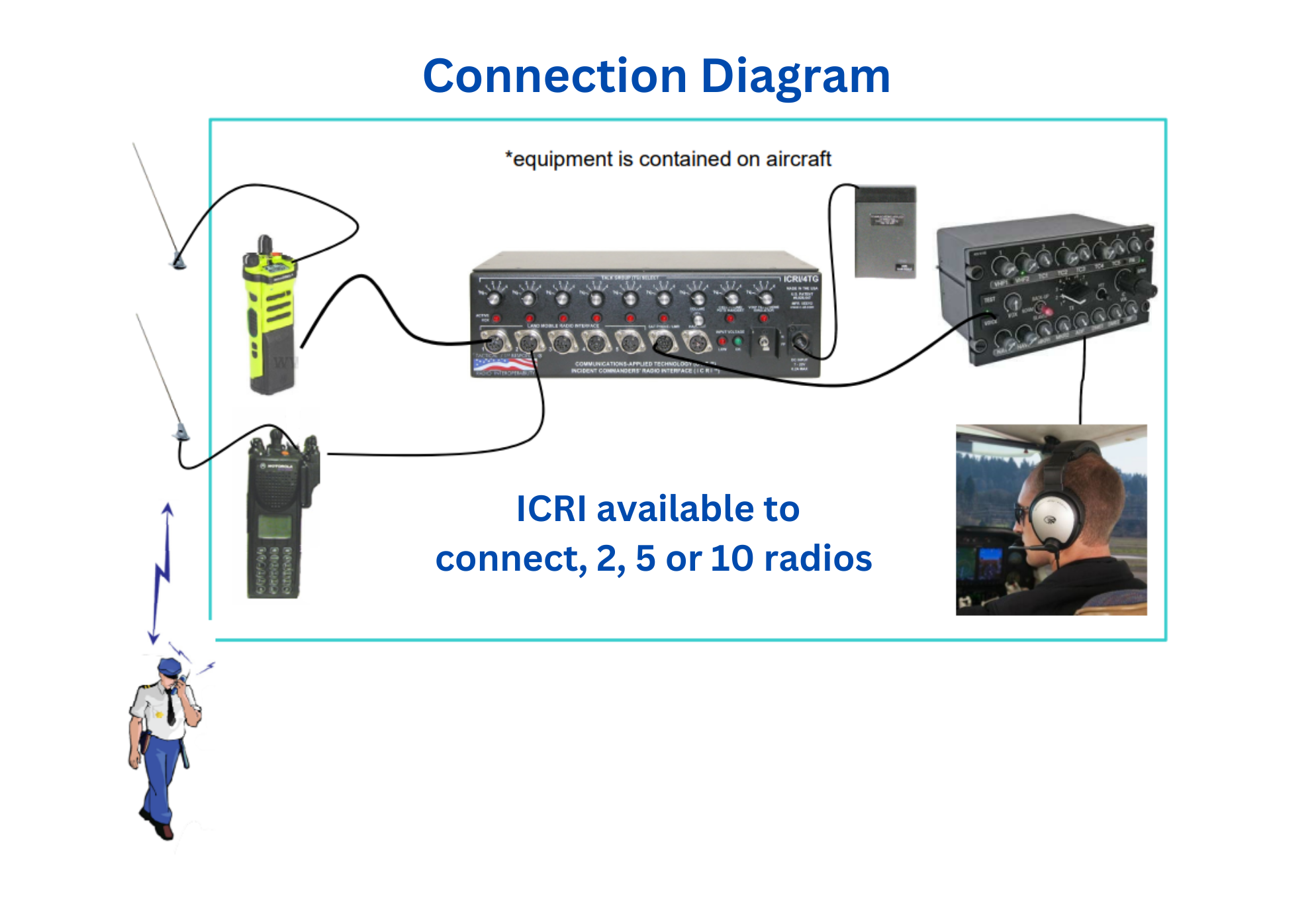 ICRI
Incident Commanders Radio Interface
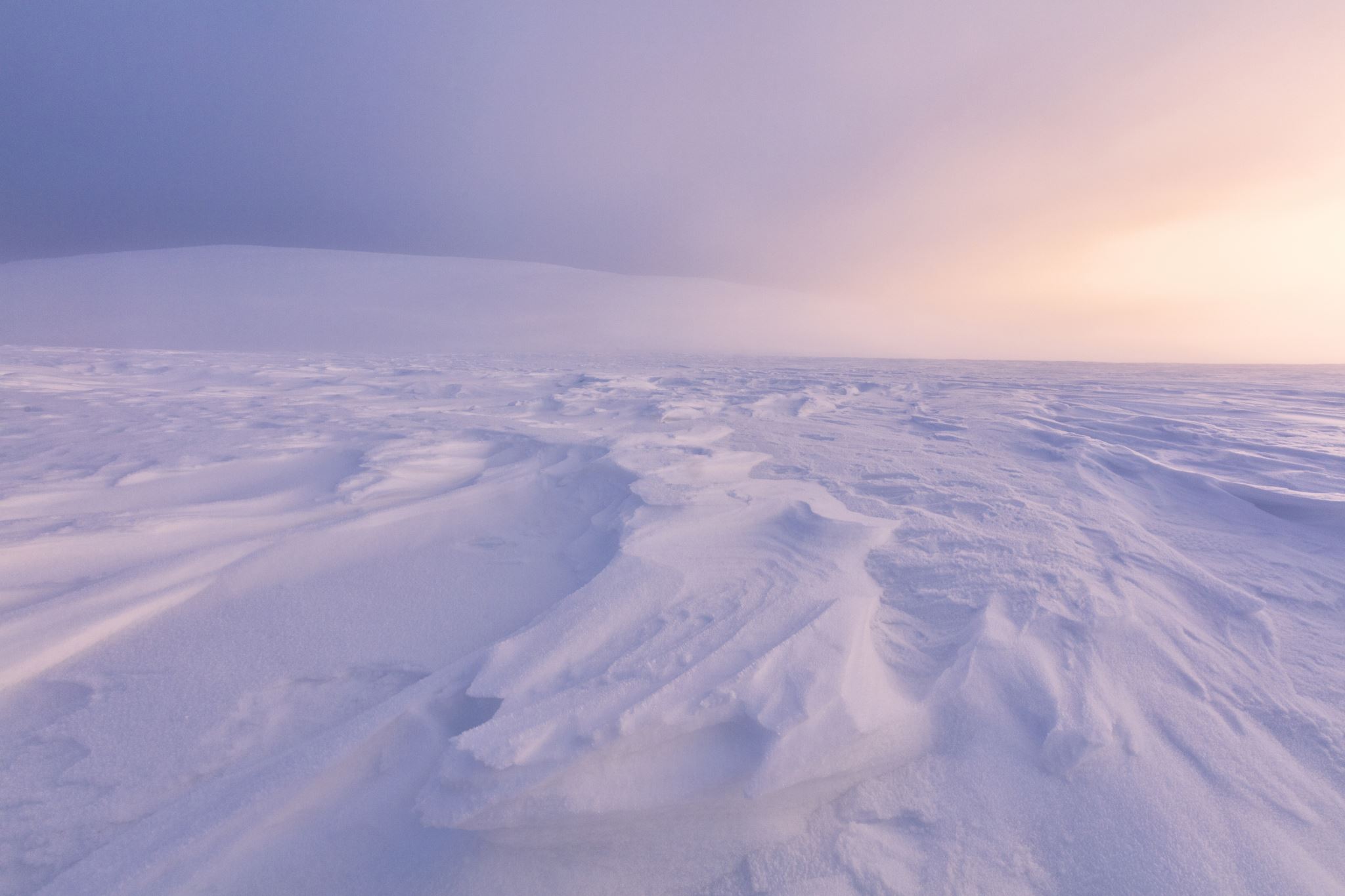 Proven in the Field
“Our military ground unit deployed to an Arctic region for training. Despite the freezing temperatures, the D-AMCVIS provided reliable communication between the crew and the command center. Its performance was exceptional.”
— USASOC, Ft. Bragg
Contact Us